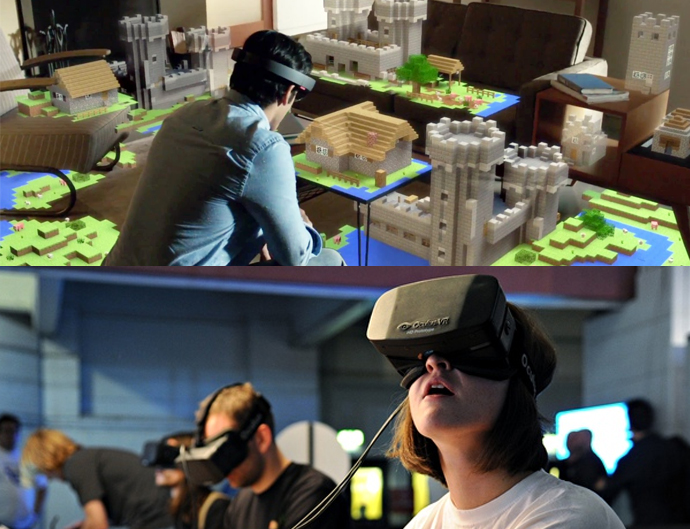 Virtual Reality & Augmented Reality
What is “VR” ?
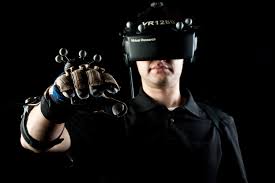 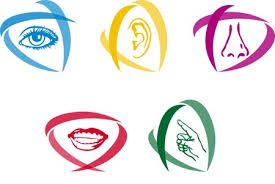 1968
[Speaker Notes: Virtual reality allows the user to be immersed into a virtual world, unlike regular screens in front of the user which do not allow for such an experience. VR can include 3 of the 4 senses, including vision, hearing, touch and possibly even smell. With this power, VR can take people for a virtual world fairly easily. The only current problems are the availability of such hardware and the price at which it can be purchased. 
The first helmet of virtual reality was create on 1968( nineteen-sixtee-height) by Ivan SUTHERLAND.]
Different utilities
Virtual Reality
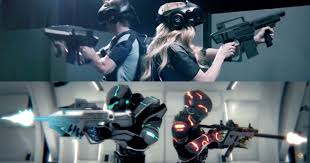 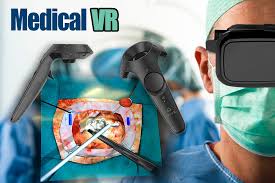 [Speaker Notes: You can live life experiences that you cannot do in real for example: you can fly, play games but you can also use it in medical field to treat phobias (fear of emptiness, spiders or crowds) or for the training of rescuers or soldiers]
What is “AR” ?
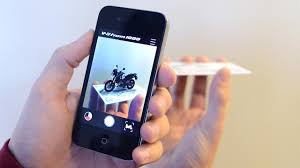 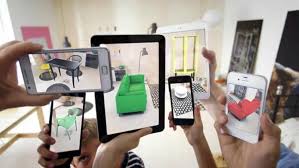 1968
[Speaker Notes: The first helmet of augmented reality was create on 1968( nineteen-sixty-height) by Ivan SUTHERLAND. 
It’s a version of reality where live direct or indirect views of physical real-world environments are augmented with superimposed computer-generated images over a user's view of the real-world]
Footprints
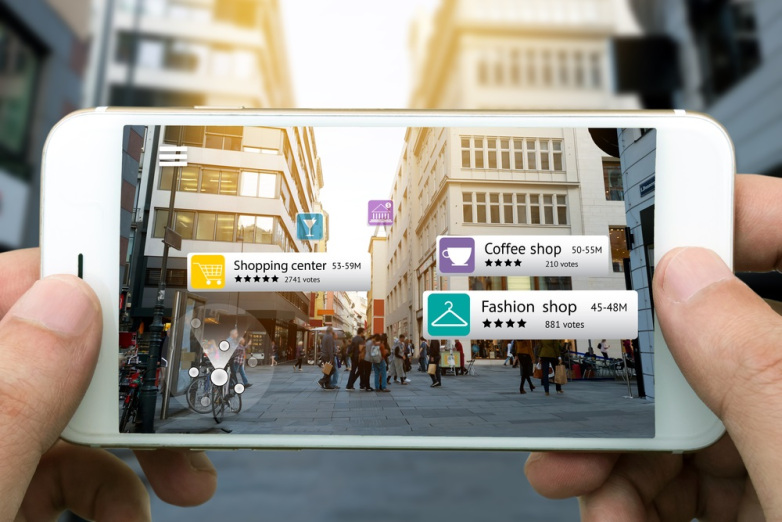 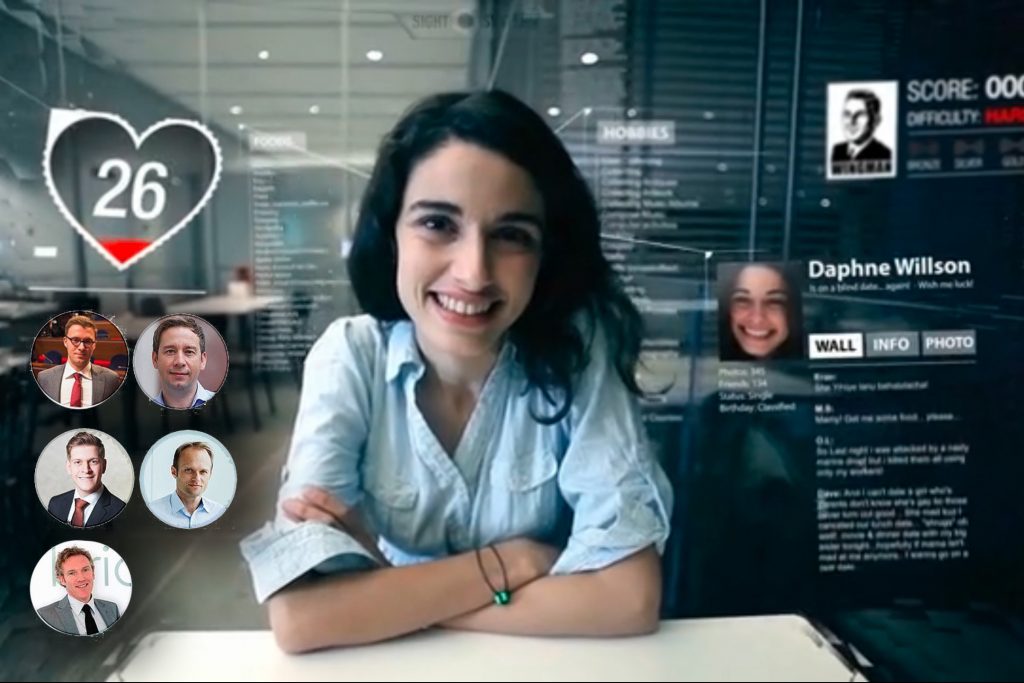 [Speaker Notes: In the future, augmented reality could be used in digital identity to know the name and informations of people, restaurants and hotels. It could be dangerous because all the people could know everything about us ! We couldn’t have a private life ! It’s why I hope augmented reality will not be developed in digital identity.
Like any connected device that’s part of the Internet of Things. Additionally, communications between VR devices and servers might be sent unencrypted.]
Different utilities
Augmented reality
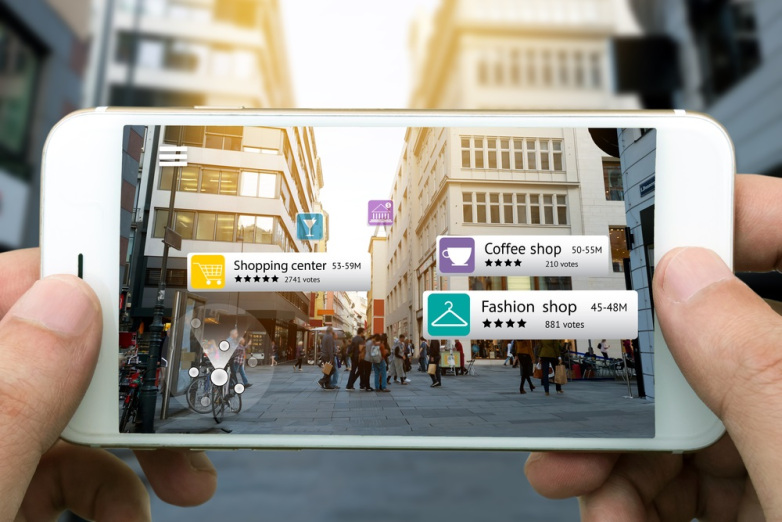 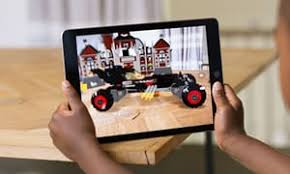 [Speaker Notes: You can also use Augmented reality in video games and wich where you can see object in 3D. Augmented reality is more like an entertainment compared to the virtual reality. The first difference is that in augmented reality you can only have more in reality, you have more informations, more object but you are still in real life. In VR, you’ve got a whole other world, even if they represent the life as real, it’s still fake.]
Dangers of Virtual and Augmented Reality
Virtual reality:
-Dry eye
-Troubles of head and stomach
-Cardiac risk
-Depression, violence and madness
-Confusion between the reality and the virtual
Augmented reality:
https://youtu.be/lK_cdkpazjI?t=177
We could not have private life
[Speaker Notes: The dangers of virtual reality were especially dangers for health like dry eye, troubles of head and stomach, cardiac risk or even depression, violence and madness or confusion between the reality and the virtual. Contrary augmented reality has more danger for social life because the slightest gesture can be to analyze like in video that we are going to show you (just an extract). In the video we can remark the people are examine every move]
And you ?
What happens if someone hacks VR headsets and cause adverse real-world reactions ??
[Speaker Notes: ( question aux gens de la classe )]
https://blog.bigmitch.io/doù-vient-la-réalité-virtuelle-575ef743a58c

BigMitch

https://www.tripwire.com/state-of-security/security-data-protection/rise-vr-impending-security-risks/

TripWire

http://www.realitytechnologies.com/augmented-reality

Reality Technologies

https://www.google.fr/

Google / Google Images
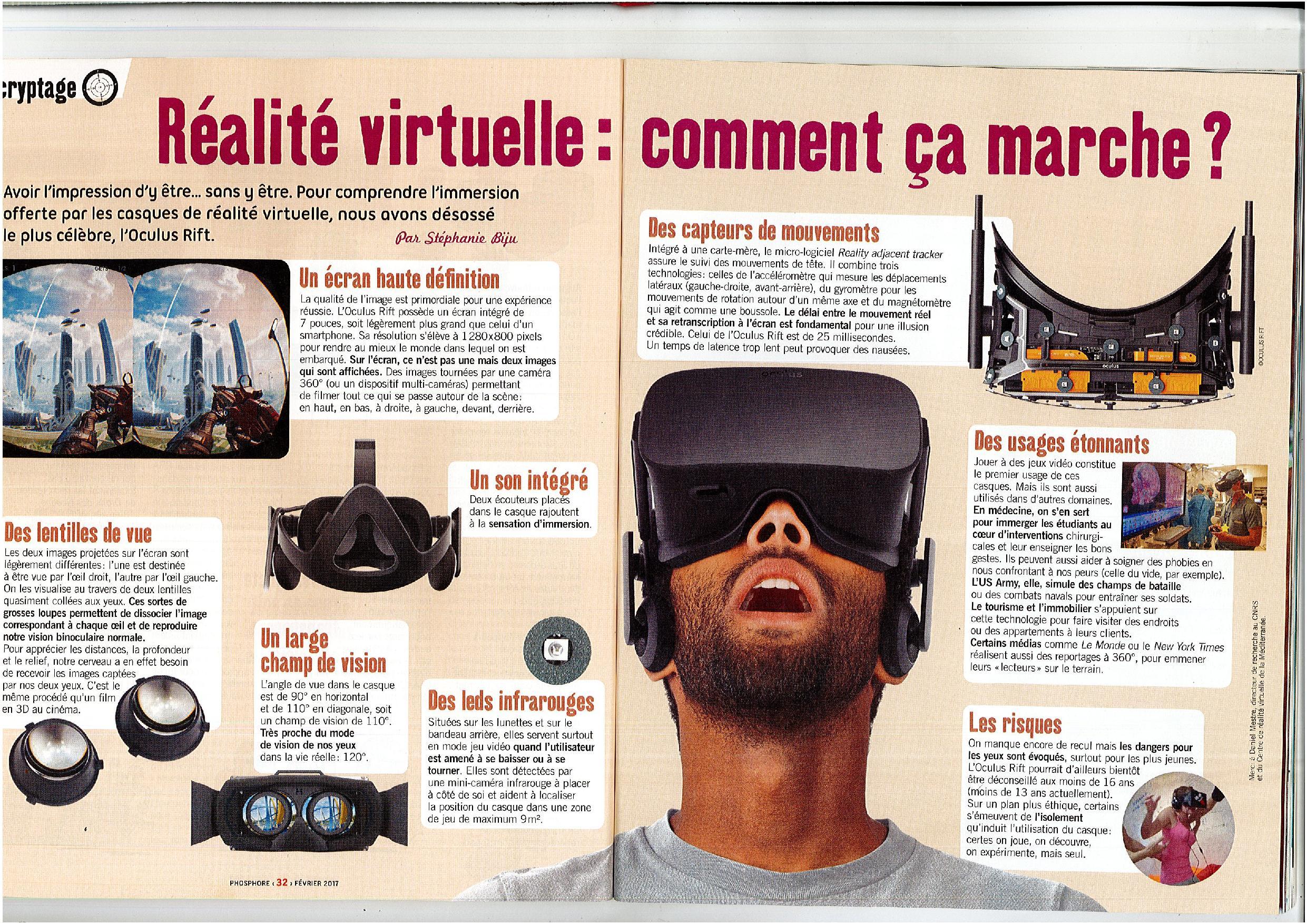 Sources